স্বাগতম
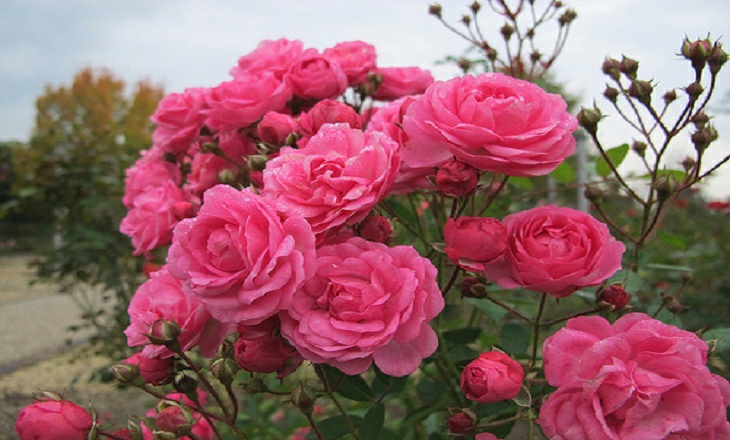 শিক্ষক পরিচিতি 
মোঃশাখাওয়াৎ হোসেন
সহকারী শিক্ষক
বড়্গাংনী সরকারি প্রাথমিক বিদ্যালয় 
আলমডাঙ্গা,চুয়াডাঙ্গা।
পাঠ পরিচিতি 
শ্রেনিঃতৃতীয় 
বিষয়ঃবিজ্ঞান
অধ্যায়ঃতৃতীয় 
পাঠ শিরোনামঃবিভিন্ন ধরনের পদার্থ 
পাঠ্যাংশঃপদার্থ (পাঠ ১ )
আমাদের চারপাশে............জায়গা দখল করে।
সময়ঃ ৪০ মিনিট
শিখনফল
১৬.১.১ পদার্থের তিন অবস্থার বৈশিষ্ট্য বলতে পারবে।
এসো  ছবিগুলো  দেখি
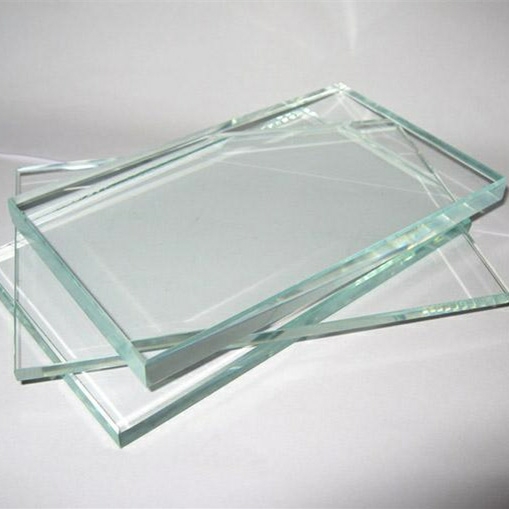 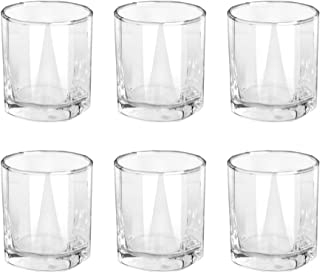 পানির গ্লাস
কাচ একটি পদার্থ
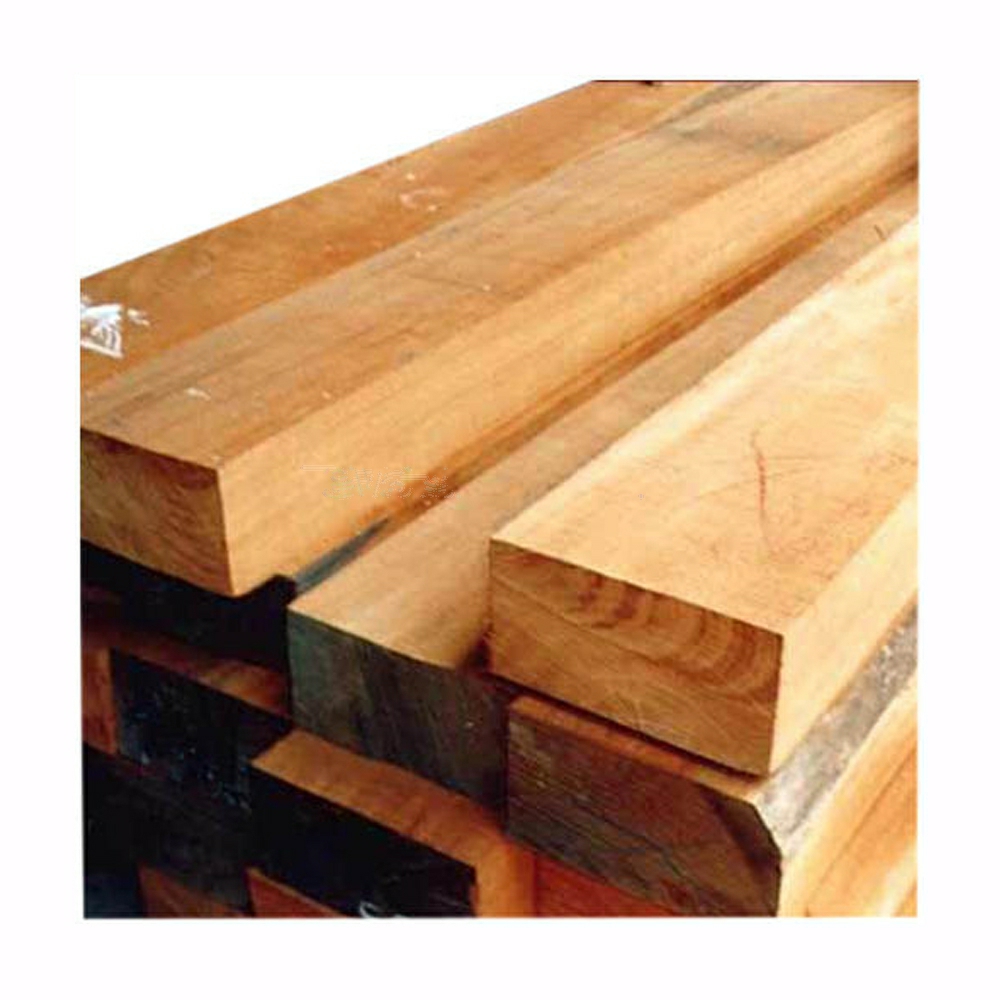 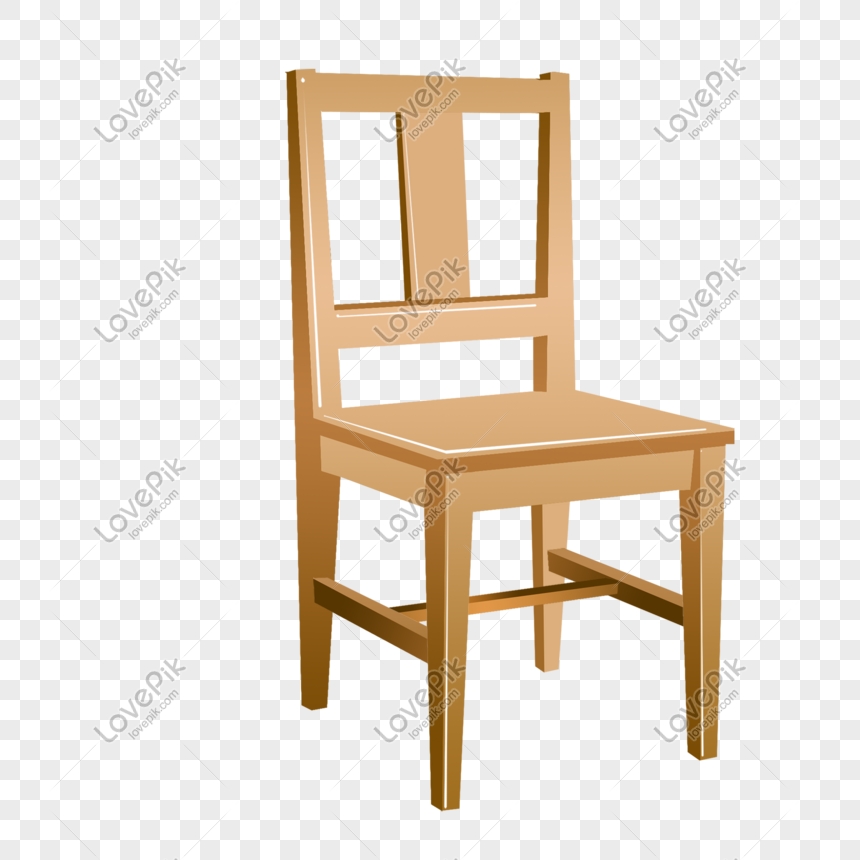 কাঠ একটি পদার্থ
চেয়ার
১।আমাদের চারপাশের পরিবেশের প্রতিটি জিনিস কী দিয়ে তৈরি?
২।যারা স্থান দখল করে, যাদের ওজন আছে,তাদেরকে কী বলে?
আজকের পাঠ

পদার্থ
নীচের ছকের মত একটি করে ছক সবাই নিজ নিজ খাতায় এঁকে শ্রেণি কক্ষের ভিতরে ও বাইরে কোন জিনিস  কী পদার্থের তৈরি তা ছকে লেখ।
পদার্থ কাকে বলে?
পৃথিবীর প্রতিটি জিনিসই পদার্থ দিয়ে তৈরি।  পানির গ্লাস,চেয়ার টেবিল,ব্লাকবোর্ড ইত্যাদি সবই কোন না কোন পদার্থের তৈরি।কাঠ দিয়ে তৈরি চেয়ার, টেবিল,বেঞ্চ ইত্যাদি।কাচ দিয়ে তৈরি পানির গ্লাস।পদার্থের ওজন আছে,পদার্থ স্থান দখন করে।
আরো কিছু ছবি দেখি
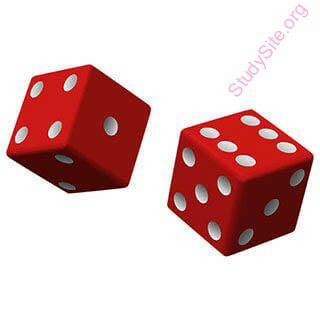 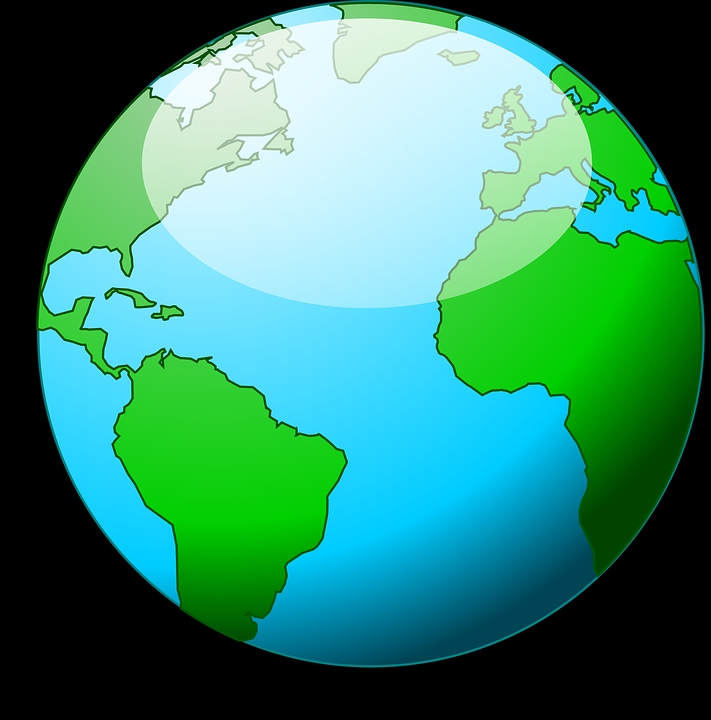 চৌক
গোল
আকৃতি
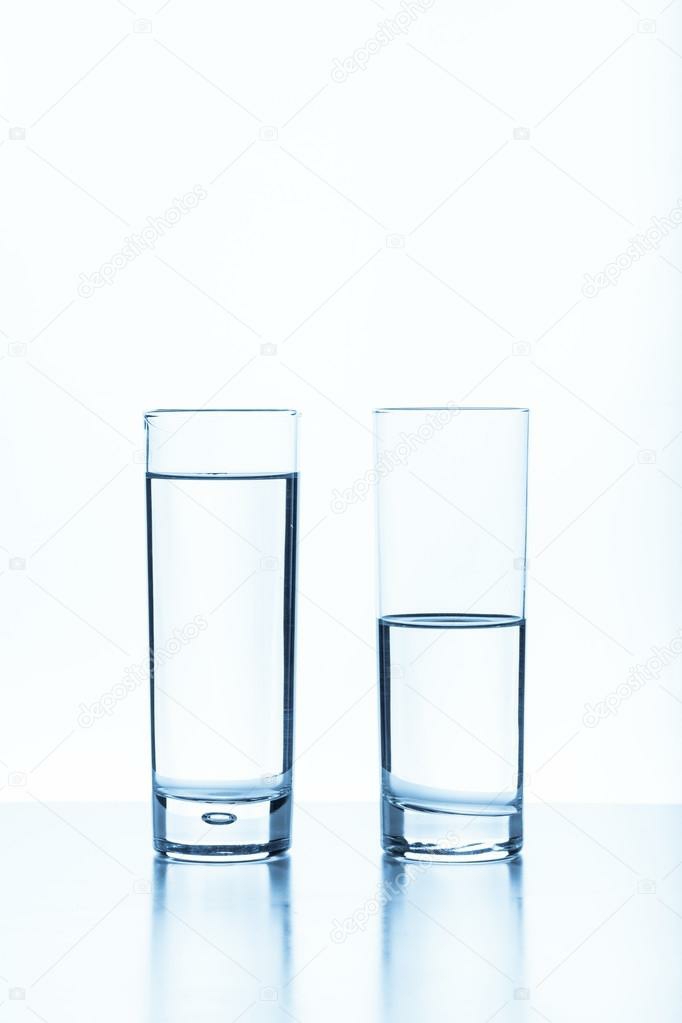 বেশি
কম
আয়তন
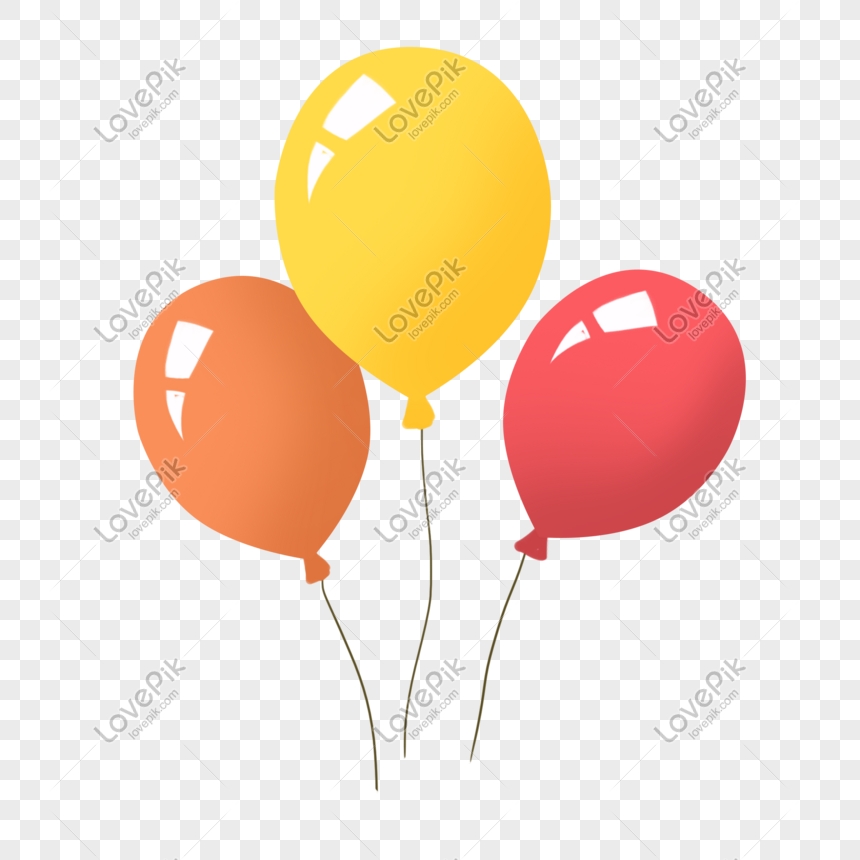 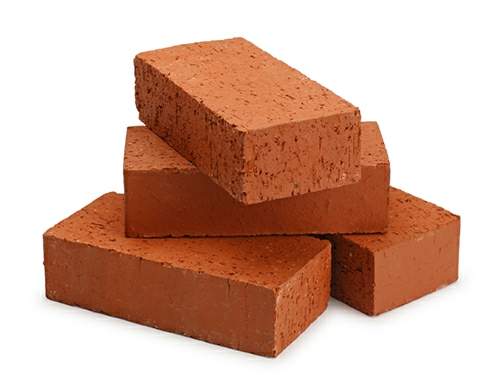 ভারী
হালকা
ওজন
নীচের ছকের মতো করে প্রত্যেকে নিজ নিজ খাতায়  একটি করে ছক এঁকে নিয়ে দলে ভাগ হয়ে আলোচনা শেষে ছক পূরণ করে শ্রেণিতে উপস্থাপন করো।
পৃথিবীর প্রতিটি জিনিসই কোন না কোন পদার্থের তৈরি। পদার্থের কিছু বৈশিষ্ট্য আছে।পদার্থের ওজন আছে এবং স্থান দখল করে।পদার্থ বিভিন্ন রকমের।কোনটা হালকা,কোনটা ভারি,কোনটা গোলাকার আবার কোনটা চৌকা।কোনটা নরম, কোনটা শক্ত।
পাঠ্যবই এর ১৬ ও ১৭ নং পৃষ্ঠা খুলে সরব পাঠ কর।
১।টেবিল, চেয়ার কী দিয়ে তৈরি? 
২।বই খাতা কেন পদার্থ? 
৩।পদার্থের একটি বৈশিষ্ট্য বল।
বাড়ির কাজ
তোমার বাড়িতে ব্যাবহৃত কয়েকটি জিনিসে নাম লিখে তারা কী পদার্থের তৈরি তা লিখে আনবে।
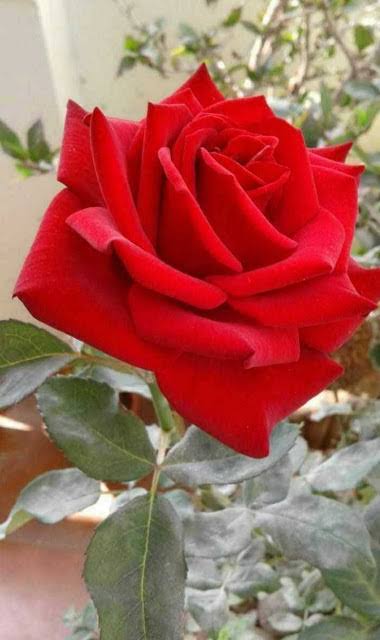 সবাইকে ধন্যবাদ